Uslovi i postupci za razvijanje stvaralaštva
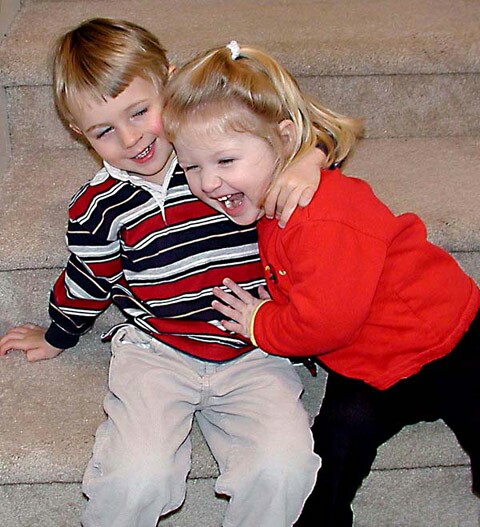 Stvaralačko ponašanje deteta
kao pedagoški cilj vaspitača u 
predškolskoj ustanovi
Unapređivanje intelektualnih sposobnosti (radoznalost, , otvorenost, eksperimentisanje,...
Razumevanje pojedinca, otkrivanje sebe, humanizacija
Priprema za promene koje ih očekuju
Kompenzovanje ograničenosti verbalnog izražavanja
Sticanje iskustva kroz ličnu akciju
Funkcije dečjeg stvaralaštva u razvoju predškolskog deteta
O postupcima za podsticanje razvoja dečjeg stvaralaštva kroz IGRU
Od kreativnosti do darovitosti u kritičnom periodu dečjeg razvoja

Oblici rada sa darovitom decom:
AKCELERACIJA
(ubrzavanje)
SEGREGACIJA (izdvajanje)
OBOGAĆIVANJE (dodatno angažovanje)
Maksić, S. (2006): Podsticanje kreativnosti u školi (51-60). Beograd: Institut za pedagoška istraživanja.
Kamenov, E. (1999): Predškolska pedagogija (296-317). Beograd: Zavod za udžbenike i nastavna sredstva.